Safety Assessment Document Updates for DOE O 420.2D
SAD Section IV Chapter 09 – Neutrino Switchyard 120 Experimental Areas
Evan Niner	
Internal Readiness Review 1C
23 January 2024
Outline
Neutrino Switchyard 120 Experimental Area Overview
Hazard Inventory 
Non-Accelerator Specific Hazards 
Accelerator Specific Hazards 
Maximum Credible Incident (MCI) Discussion
Summary of Credited Controls 
Summary of Defense in Depth Controls
2
1/23/24
Evan Niner | Neutrino Switchyard 120 Experimental Area Internal Readiness Review
Outline
Neutrino Switchyard 120 Experimental Areas Overview
Hazard Inventory 
Non-Accelerator Specific Hazards 
Accelerator Specific Hazards 
Maximum Credible Incident (MCI) Discussion
Summary of Credited Controls 
Summary of Defense in Depth Controls
3
1/23/24
Evan Niner | Neutrino Switchyard 120 Experimental Area Internal Readiness Review
Neutrino Switchyard 120 Experimental Areas Overview
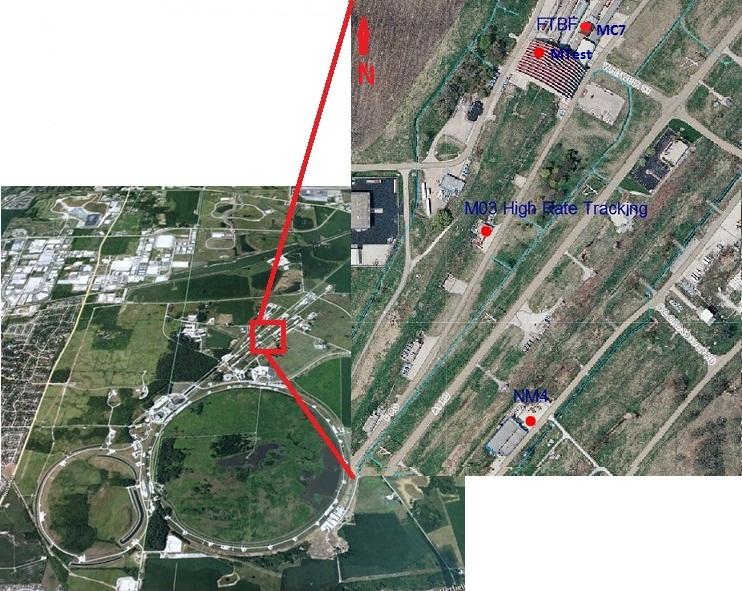 NM4 beam enclosure and service building
120 GeV proton beam from Neutrino beamline (III-14)
4.2 second slow spill extracted once every 55 seconds from Main Injector (same extraction as to Meson Experimental Area)
Currently occupied by E1039 SpinQuest experiment
Many systems repurposed from previous SeaQuest experiment last operated in 2017
Introduction of cryogenics platform and solid ammonia target
Ready to begin beam operations following ARR
4
1/23/24
Evan Niner | Neutrino Switchyard 120 Experimental Area Internal Readiness Review
Neutrino Switchyard 120 Experimental Areas Overview
The Neutrino Switchyard 120 Experimental Areas are managed by the Particle Physics Directorate (PPD).  The SpinQuest experiment has an assigned Experiment Liaison Officer (ELO) to manage the NM4 facility and provide assistance and oversight to the experiment including coordination of lab resources.  The ELO coordinates with the beamline physicist assigned from the External Beams Delivery Department in the Accelerator Directorate (AD) who maintains any AD owned systems, instrumentation, beamlines, and controls that are present in the experimental space.

Radiation safety has been carefully considered in the design of the Fermilab Neutrino Switchyard 120 Experimental Areas.  All radiation hazards relating to beam operations safety are the responsibility of the Accelerator Directorate. The Accelerator Directorate, whose facilities includes all beamlines, their shielding, radiation, interlocks, beam surveys, monitors and impact of radiation on the environment, is addressed in SAD Section III Chapter 14 on the Neutrino Area.
5
1/23/24
Evan Niner | Neutrino Switchyard 120 Experimental Area Internal Readiness Review
Neutrino Switchyard 120 Experimental Areas Overview
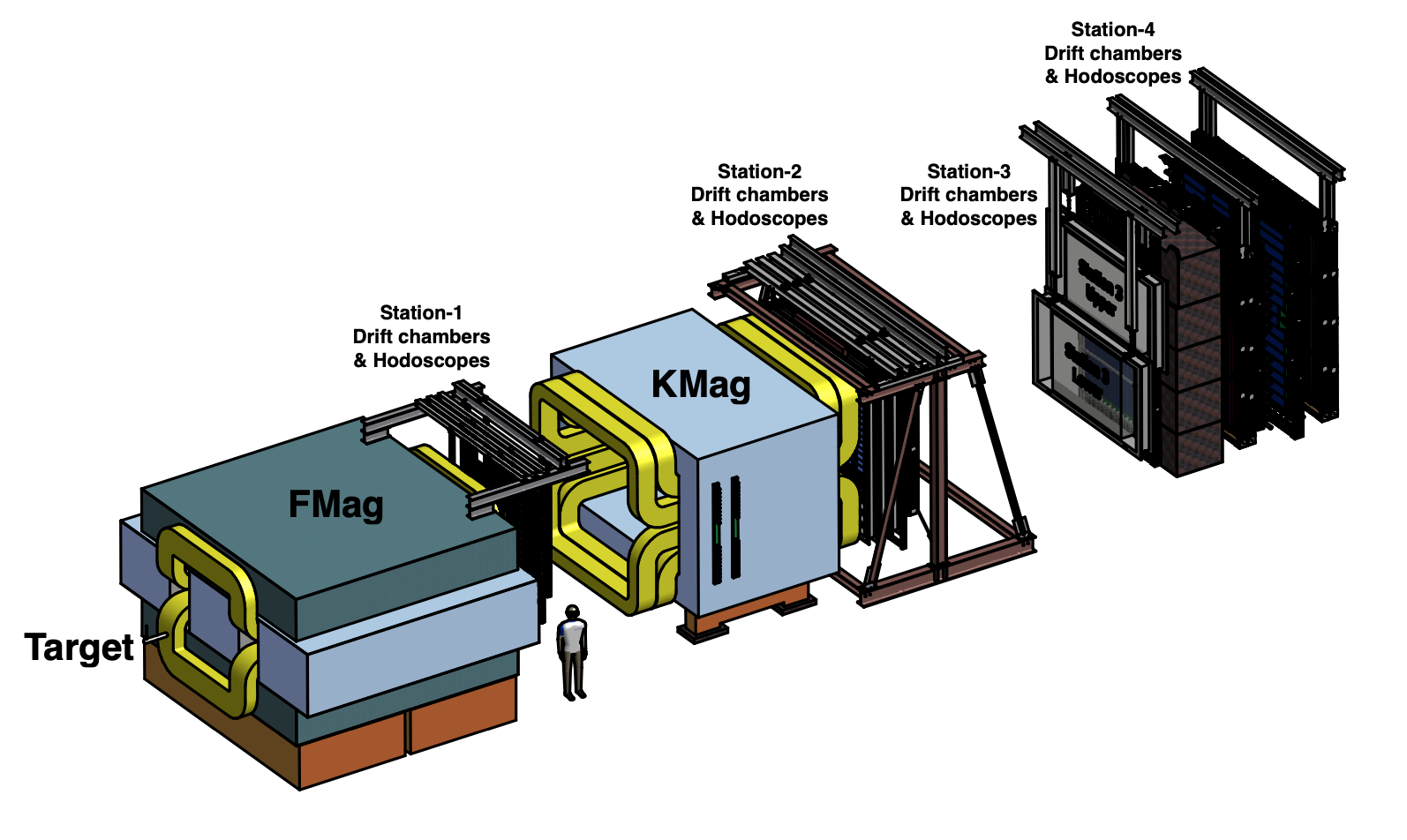 SpinQuest Spectrometer
Repurposed from SeaQuest, lower level (below ground) of NM4 enclosure
Beam going left to right
FMag is a closed aperture solid iron magnet to focus muons downstream and absorb beam protons which do not interact with the target
KMag is a large open aperture magnet to measure muon momenta
6
1/23/24
Evan Niner | Neutrino Switchyard 120 Experimental Area Internal Readiness Review
Neutrino Switchyard 120 Experimental Areas Overview
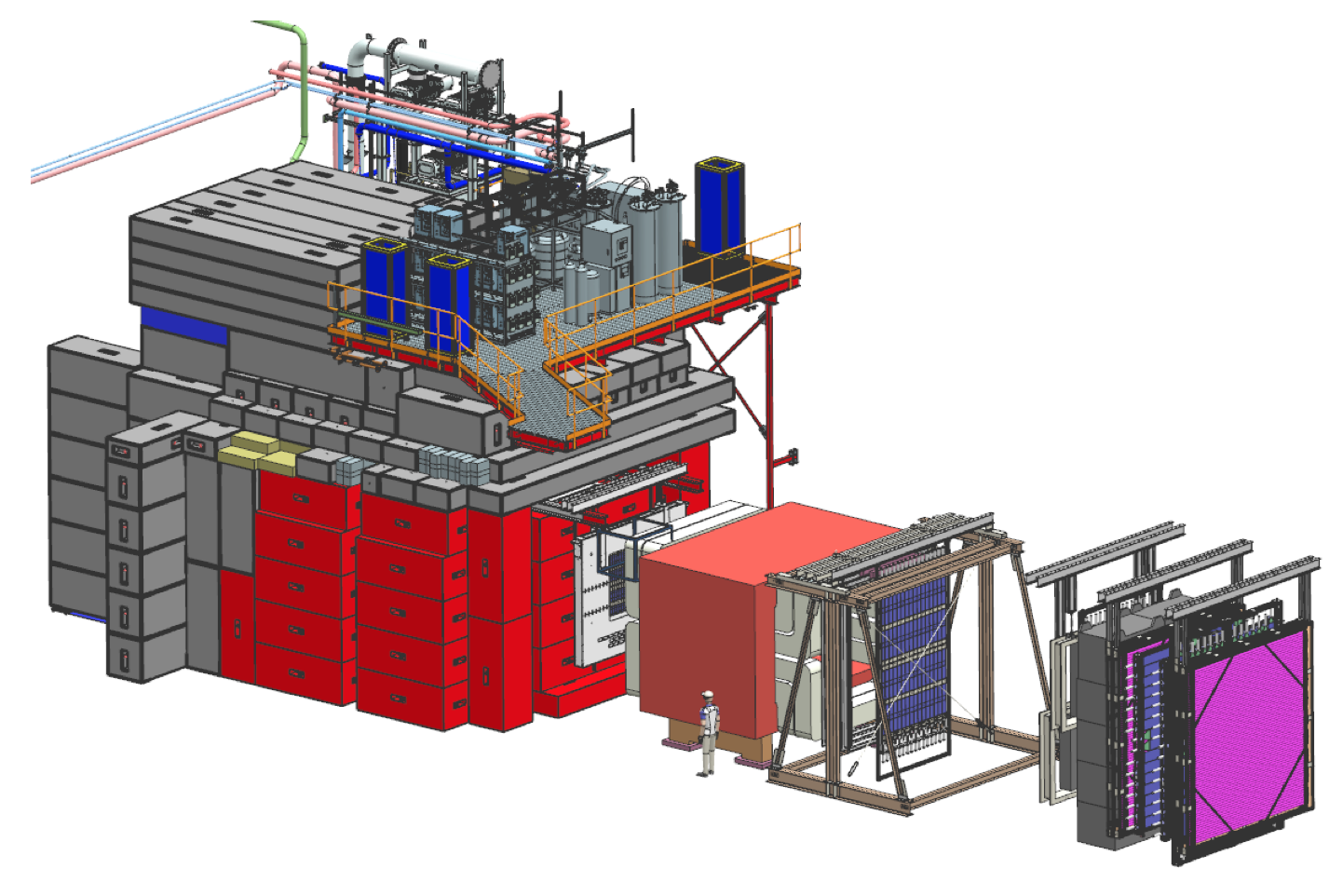 Cryogenics platform
New cryogenics plant installed on second (ground) level of NM4 enclosure to capture gaseous helium and reliquify
The red shielding blocks are surrounding FMag and existing from SeaQuest.  The grey shielding blocks are new to SpinQuest
7
1/23/24
Evan Niner | Neutrino Switchyard 120 Experimental Area Internal Readiness Review
Neutrino Switchyard 120 Experimental Areas Overview
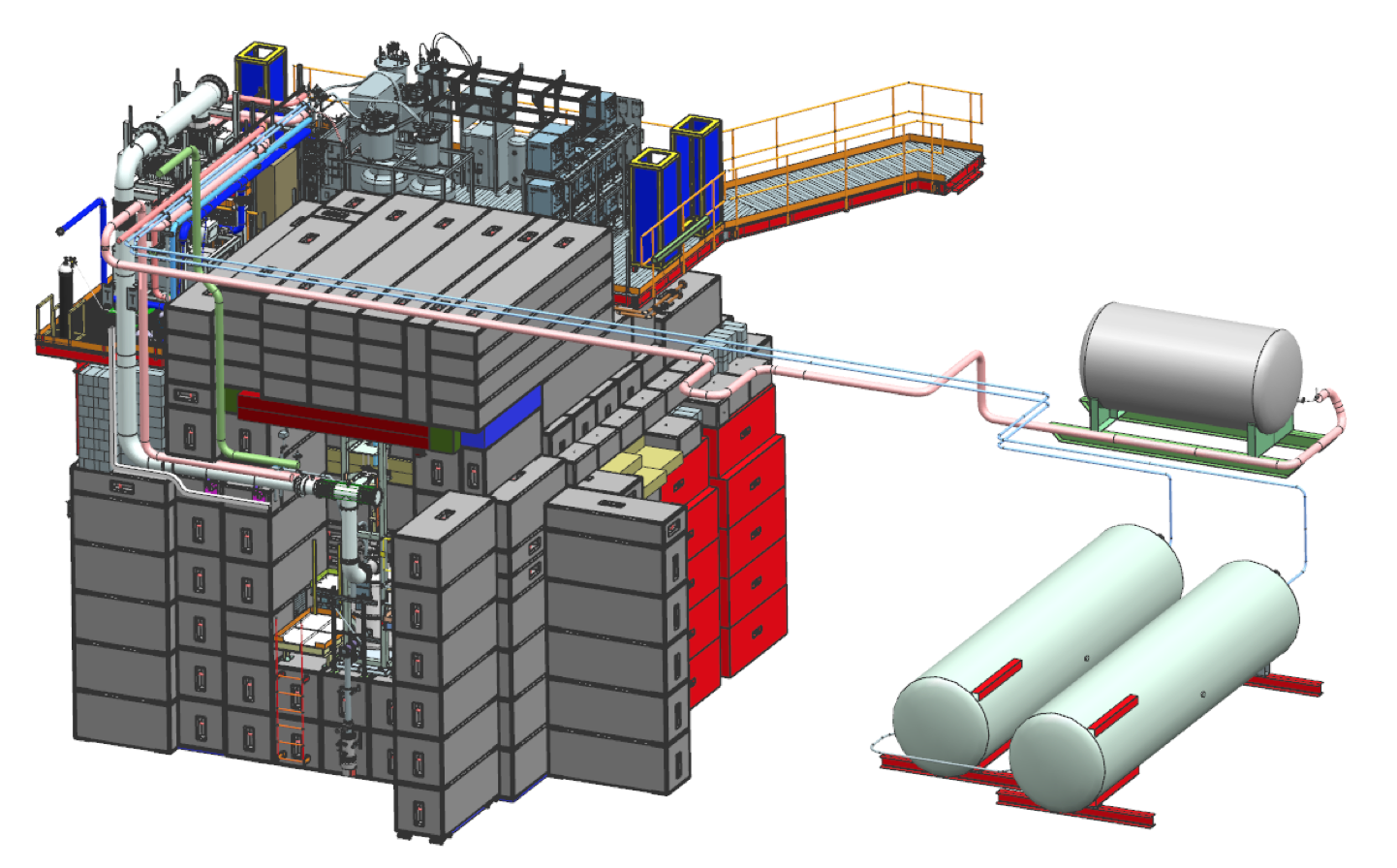 Target cave systems
Cryostat cooled with liquid helium and insulated with liquid nitrogen and high vacuum
Superconducting magnet, 1K evaporation fridge, NMR and microwave system, and solid-state polarized ammonia target
Due to shielding target cave accessed via ladder from upstream NM3 enclosure
Also shown are external liquid nitrogen dewar and gaseous helium tanks connected to cryo platform
Guard rails installed in target cave not shown in this illustration
8
1/23/24
Evan Niner | Neutrino Switchyard 120 Experimental Area Internal Readiness Review
Neutrino Switchyard 120 Experimental Areas Overview
SpinQuest experiment status
*40 Engineering notes related to cryogenic systems reviewed and approved 
Cryogenics plant is operational and producing liquid helium
*61 ORCs for all each of the detector subsystems reviewed and approved
Experiment subsystems are operational and being commissioned without beam
Final full-system beam ORC in process this week
*42 standard operating procedures for cryogenics plant, experiment systems, ammonia reviewed and approved
10 grams of ammonia currently onsite for handling practice and no-beam commissioning activities (more on next slide)
*See backup slides for lists
9
1/23/24
Evan Niner | Neutrino Switchyard 120 Experimental Area Internal Readiness Review
Neutrino Switchyard 120 Experimental Areas Overview - Ammonia
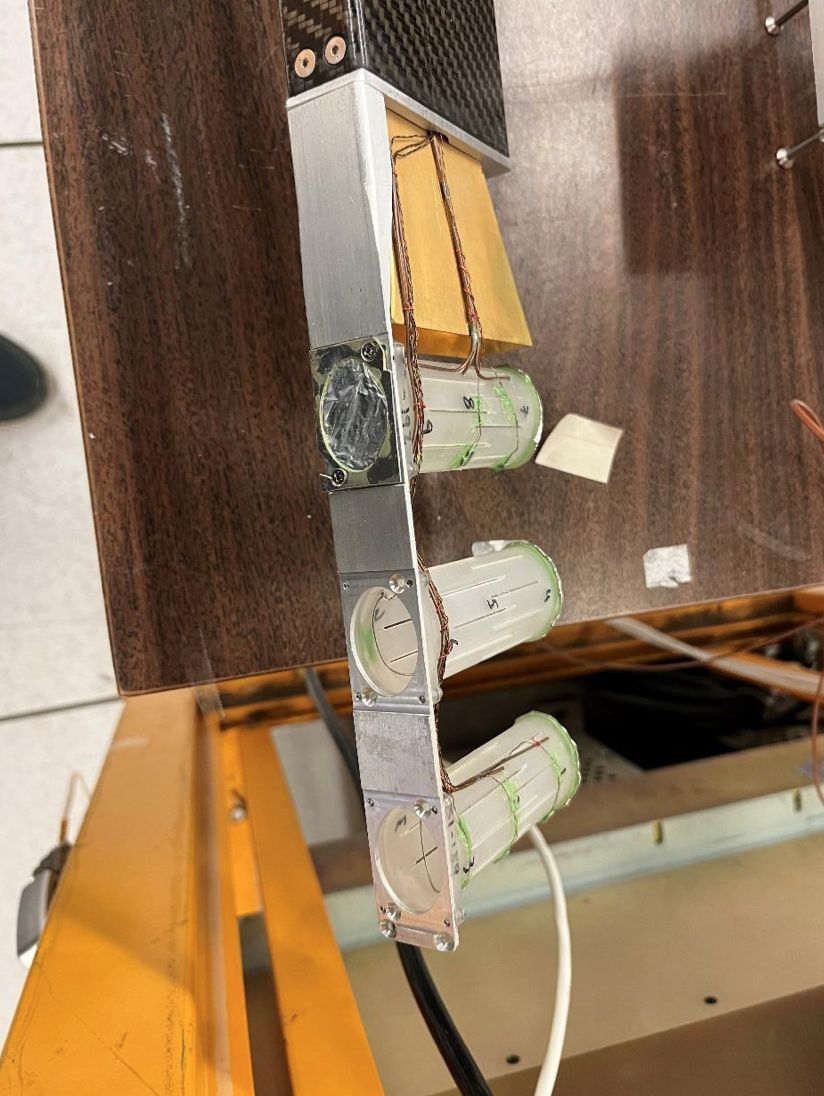 Ammonia handling
SpinQuest makes use of beads of polarized solid ammonia as target material
Beads are loaded into target insert stick in NM4 hall
Target insert then transported to NM3 target cave and lowered into cryostat
All work done keeping ammonia submersed in liquid nitrogen
Ammonia will sublimate above -77C
 remove it from liquid nitrogen for less then 20 seconds at a time
At most 28.9 grams of ammonia in the target insert during operations
Ammonia target loses is polarization properties after some exposure to beam resulting in the need to change targets ~weekly when running beam
Exhausted targets stored and ultimately shipped back to University of Virginia for additional studies
10
1/23/24
Evan Niner | Neutrino Switchyard 120 Experimental Area Internal Readiness Review
Neutrino Switchyard 120 Experimental Areas Overview - Ammonia
SpinQuest has been working with ESH team of SMEs in a weekly meeting led by Barb Hill for nearly a year to create, review and approve procedures for handling the ammonia and other aspects of operations
Several months of practice now filling the target insert and loading the insert into the cave using plastic (HDPE) beads
Ammonia handles differently and the plastic beads cannot be used for all commissioning or physics measurements
Procedures for working with the ammonia filling the target insert and loading the insert in the cave have been approved in addition to shipping material to Fermilab and storing 10 grams of material in NM4.  FSO provided final review.
10 grams of material shipped to FNAL 12/13/23
Training courses for SpinQuest target team
SpinQuest Ammonia Target Handling [FN000761/RR/01] 
SpinQuest Ammonia Target Handling On the Job Training [FN000762/OJ/01] 
SpinQuest target team has been practicing the first step in the procedure handling ammonia in the back of NM4 prior to filling the target insert or loading the insert into the cryostat.
Oversight from ESH and Industrial Hygiene for initial practice and air sampling
Daily training log recording who is performing each task and lessons learned to adjust procedures
SpinQuest is taking this very slowly one step at a time
11
1/23/24
Evan Niner | Neutrino Switchyard 120 Experimental Area Internal Readiness Review
Neutrino Switchyard 120 Experimental Areas Overview – Ammonia next steps
Remaining ARR work:
Finalize procedure for a longer term storage solution for larger quantities of ammonia both before and after irradiation
Explosion proof shed outside NM4
Finalize plan with Radiation Safety and Hazard Control on shipping plans after beam exposure
Reviewing activation calculations and shipping logistics, using RP form #47 for irradiated shipments
Modify procedure to load target insert in/out of cryostat to include RCT coverage in beam conditions
Next commissioning steps
First polarization of plastic (HDPE) beads on 1/21/24
After another week or so of ammonia handling practice the 10 gram sample on hand will move into the target cryostat for initial commissioning (operating super conducting magnet, mircrowave, NMR systems for polarization studies) without beam, scaling up to 28.9 grams
Continue to work with ESH to adjust and improve procedures as SpinQuest learns from experience
12
1/23/24
Evan Niner | Neutrino Switchyard 120 Experimental Area Internal Readiness Review
Outline
Neutrino Switchyard 120 Experimental Areas Overview
Hazard Inventory 
Non-Accelerator Specific Hazards 
Accelerator Specific Hazards 
Maximum Credible Incident (MCI) Discussion
Summary of Credited Controls 
Summary of Defense in Depth Controls
13
1/23/24
Evan Niner | Neutrino Switchyard 120 Experimental Area Internal Readiness Review
Hazard Inventory for Neutrino Switchyard 120 Experimental Areas
Accelerator specific hazards are purple
Hazards not discussed today are evaluated via the common Risk Matrix tables
Covered in SAD Section I, Chapter 4
Hazards evaluated via risk assessment methodology per DOE-HDBK-1163-2020
Likelihood (L): 
Anticipated (A), Unlikely (U), Extremely Unlikely (EU), Beyond Extremely Unlikely (BEU)
Consequence (C):
High (H), Moderate (M), Low (L), Negligible (N)
Risk (R):
I , II, III, IV (descending order of concern)
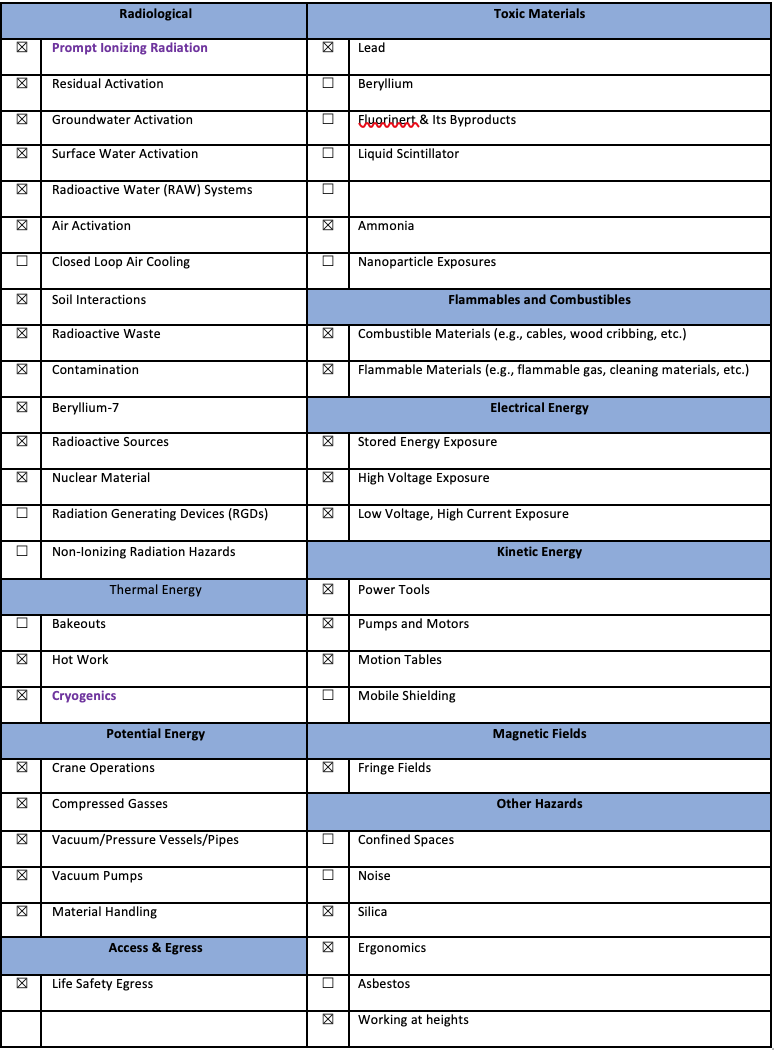 14
1/23/24
Evan Niner | Neutrino Switchyard 120 Experimental Area Internal Readiness Review
Outline
Neutrino Switchyard 120 Experimental Areas Overview
Hazard Inventory 
Non-Accelerator Specific Hazards 
Accelerator Specific Hazards 
Maximum Credible Incident (MCI) Discussion
Summary of Credited Controls 
Summary of Defense in Depth Controls
15
1/23/24
Evan Niner | Neutrino Switchyard 120 Experimental Area Internal Readiness Review
Non-Accelerator Specific Hazards - Radiological
Residual Activation
SpinQuest target station and front face of absorber magnet will activate
Hazard applies to onsite facility workers and onsite co-located workers
16
1/23/24
Evan Niner | Neutrino Switchyard 120 Experimental Area Internal Readiness Review
Non-Accelerator Specific Hazards - Radiological
RAW
RAW water system in service of FMag
Hazard applies to onsite facility workers and onsite co-located workers
17
1/23/24
Evan Niner | Neutrino Switchyard 120 Experimental Area Internal Readiness Review
Non-Accelerator Specific Hazards - Radiological
Air Activation
Air activation from scattered beam off target
In SeaQuest operations 120 minute cool-off
Hazard applies to onsite facility workers and onsite co-located workers
18
1/23/24
Evan Niner | Neutrino Switchyard 120 Experimental Area Internal Readiness Review
Non-Accelerator Specific Hazards - Radiological
Radioactive Waste
Radioactive waste produced during Main Injector operations will be managed within the established Radiological Protection Program (RPP) as prescribed in the Fermilab Radiological Control Manual (FRCM)
Hazard applies to onsite facility workers and onsite co-located workers
19
1/23/24
Evan Niner | Neutrino Switchyard 120 Experimental Area Internal Readiness Review
Non-Accelerator Specific Hazards - Radiological
Contamination
Contamination possible in the SpinQuest target cave area with beam going through air gap
Hazard applies to onsite facility workers and onsite co-located workers
20
1/23/24
Evan Niner | Neutrino Switchyard 120 Experimental Area Internal Readiness Review
Non-Accelerator Specific Hazards – Toxic Materials
Ammonia
At most 28.9 grams of solid ammonia used as target material presents a toxicity hazard should its temperature rise above its melting point of -77°C 
An active ventilation system in NM3 target cave comprising a 1,800 CFM curtain fan blowing air into the target cave and a 5,000 SCFM explosion proof, ducted fan draws any ammonia away from the target cave and dilutes the gas in the NM3 enclosure 
Automatic activation of the ventilation system, warning lights and sounding of an audio alarm, occurs should either of two sensors located in the target cave detect ammonia concentrations above 25 ppm 
FIRUS alarm
Key control to ensure only trained personnel present during a target changeout
Ventilation system locked ON during target changeouts
Hazard applies to onsite facility workers and onsite co-located workers
21
1/23/24
Evan Niner | Neutrino Switchyard 120 Experimental Area Internal Readiness Review
Non-Accelerator Specific Hazards – Magnetic Fields
Fringe Fields
KMag, FMag, target system magnet
In supervised access power supplies are config controlled off for KMag and FMag
Hazard applies to onsite facility workers and onsite co-located workers
22
1/23/24
Evan Niner | Neutrino Switchyard 120 Experimental Area Internal Readiness Review
Outline
Neutrino Switchyard 120 Experimental Areas Overview
Hazard Inventory 
Non-Accelerator Specific Hazards 
Accelerator Specific Hazards 
Maximum Credible Incident (MCI) Discussion
Summary of Credited Controls 
Summary of Defense in Depth Controls
23
1/23/24
Evan Niner | Neutrino Switchyard 120 Experimental Area Internal Readiness Review
Accelerator Specific Hazards - Radiological
Prompt Ionizing Radiation – Beam Loss
Ionizing radiation due to beam loss in the Neutrino Switchyard 120 Experimental Area spaces
Analyzed maximum credible incident (MCI) to determine credited controls
Hazard applies to onsite facility workers, onsite co-located workers
Credited Controls are needed
24
1/23/24
Evan Niner | Neutrino Switchyard 120 Experimental Area Internal Readiness Review
Accelerator Specific Hazards - ODH
Cryogenics
NM4 cryogenics plant takes in liquid nitrogen and gaseous helium from external sources to produce liquid helium
Liquid nitrogen from external dewar and liquid helium circulated from cryoplant into NM3 target cave cryostat for ammonia cooling and superconducting magnet operations
NM3 target cave air ventilation system described with ammonia hazard.  NM4 around cryo platform area has two 20,000 CFM fans for air mixing
Both spaces are engineered ODH 0 areas
Oxygen sensors and alarms present to trigger ventilation system in both the NM3 target cave and NM4 independently 
Credited Controls Required
25
1/23/24
Evan Niner | Neutrino Switchyard 120 Experimental Area Internal Readiness Review
Outline
Neutrino Switchyard 120 Experimental Areas Overview
Hazard Inventory 
Non-Accelerator Specific Hazards 
Accelerator Specific Hazards 
Maximum Credible Incident (MCI) Discussion
Summary of Credited Controls 
Summary of Defense in Depth Controls
26
1/23/24
Evan Niner | Neutrino Switchyard 120 Experimental Area Internal Readiness Review
Maximum Credible Incident (MCI) – Radiological
Although the experiments are installed in the Neutrino beamline areas, the experiments themselves do not affect the Maximum Credible Incident (MCI) as presented in Section III Chapter 14 for the Neutrino Area beamlines. The MCI for the experimental area is covered by the MCI analysis for the beamlines which pass through the experimental enclosures. The Neutrino area experiments do not require any additional credited controls.

New experiments for the Neutrino Switchyard 120 Experimental Areas are proposed through a Technical Scope of Work (TSW).  If an experiment introduces new hazards or requires changes to beamline configuration or operations the USI screening process would evaluate any necessary changes to shielding assessments, the SAD chapter, or ASE for III-14 or IV-09.
27
1/23/24
Evan Niner | Neutrino Switchyard 120 Experimental Area Internal Readiness Review
Outline
Neutrino Switchyard 120 Experimental Areas Overview
Hazard Inventory 
Non-Accelerator Specific Hazards 
Accelerator Specific Hazards 
Maximum Credible Incident (MCI) Discussion
Summary of Credited Controls 
Summary of Defense in Depth Controls
28
1/23/24
Evan Niner | Neutrino Switchyard 120 Experimental Area Internal Readiness Review
Credited Controls – Radiological
All radiological credited controls are described in the Neutrino Area SAD chapter III-14 for the entire beamline including the experimental area.
29
1/23/24
Evan Niner | Neutrino Switchyard 120 Experimental Area Internal Readiness Review
Credited Controls – Active Engineering
ODH Safety System

NM4 (Cryo platform)
During personnel access into NM4, the following components of the Oxygen Deficiency Hazard (ODH) Safety System shall be in place, with no known loss of safety function, during personnel access into applicable areas:
Two (2) area/fixed oxygen monitors (one high, one low)
 One (1) horn and one (1) strobe.
NM3 (Target Cave)
During personnel access into NM3, the following components of the Oxygen Deficiency Hazard (ODH) Safety System shall be in place, with no known loss of safety function, during personnel access into applicable areas:
Two (2) area/fixed oxygen monitors (one high, one low)
 One (1) horn and one (1) strobe.
30
1/23/24
Evan Niner | Neutrino Switchyard 120 Experimental Area Internal Readiness Review
Outline
Neutrino Switchyard 120 Experimental Area Overview
Hazard Inventory 
Non-Accelerator Specific Hazards 
Accelerator Specific Hazards 
Maximum Credible Incident (MCI) Discussion
Summary of Credited Controls 
Summary of Defense in Depth Controls
31
1/23/24
Evan Niner | Neutrino Switchyard 120 Experimental Area Internal Readiness Review
Defense in Depth Controls
Training
 Radiological worker and controlled access training
Ammonia specific training
Administrative
TSW and ORC process to review and approve experiment operations
Standard Operating Procedures
Ammonia handling
Cryo plant operations
32
1/23/24
Evan Niner | Neutrino Switchyard 120 Experimental Area Internal Readiness Review
Summary
Neutrino Switchyard 120 Experimental Areas Overview
Hazard Inventory 
Non-Accelerator Specific Hazards 
Accelerator Specific Hazards 
Maximum Credible Incident (MCI) Discussion
Summary of Credited Controls 
Summary of Defense in Depth Controls
33
1/23/24
Evan Niner | Neutrino Switchyard 120 Experimental Area Internal Readiness Review
Thank you for your attention
34
1/23/24
Evan Niner | Neutrino Switchyard 120 Experimental Area Internal Readiness Review
Outline
Neutrino Switchyard 120 Experimental Areas Overview
Hazard Inventory 
Non-Accelerator Specific Hazards 
Accelerator Specific Hazards 
Maximum Credible Incident (MCI) Discussion
Summary of Credited Controls 
Summary of Defense in Depth Controls
Backup Slide(s)
35
1/23/24
Evan Niner | Neutrino Switchyard 120 Experimental Area Internal Readiness Review
SpinQuest Engineering Notes
36
1/23/24
Evan Niner | Neutrino Switchyard 120 Experimental Area Internal Readiness Review
SpinQuest ORCs – Target/cryogenic systems
37
1/23/24
Evan Niner | Neutrino Switchyard 120 Experimental Area Internal Readiness Review
SpinQuest ORCs - Spectrometer
38
1/23/24
Evan Niner | Neutrino Switchyard 120 Experimental Area Internal Readiness Review
Procedures – Part 1
39
1/23/24
Evan Niner | Neutrino Switchyard 120 Experimental Area Internal Readiness Review
Procedures – Part 2
40
1/23/24
Evan Niner | Neutrino Switchyard 120 Experimental Area Internal Readiness Review
ODH Layout – NM3 Target Cave
41
1/23/24
Evan Niner | Neutrino Switchyard 120 Experimental Area Internal Readiness Review
ODH Layout – NM4
42
1/23/24
Evan Niner | Neutrino Switchyard 120 Experimental Area Internal Readiness Review